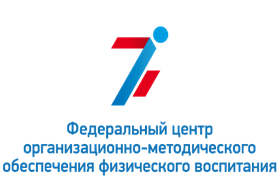 Обучающий семинарс представителями и руководителями студенческих спортивных клубов профессиональных образовательных организаций г. Москвы на тему:«Подача заявки в Единый Всероссийский перечень (реестр) студенческих спортивных клубов профессиональных образовательных организаций»
08 декабря 2022 г.
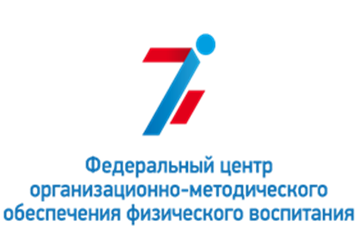 Алгоритм подачи заявки в Единый Всероссийский перечень (реестр) студенческих спортивных клубов профессиональных образовательных организаций
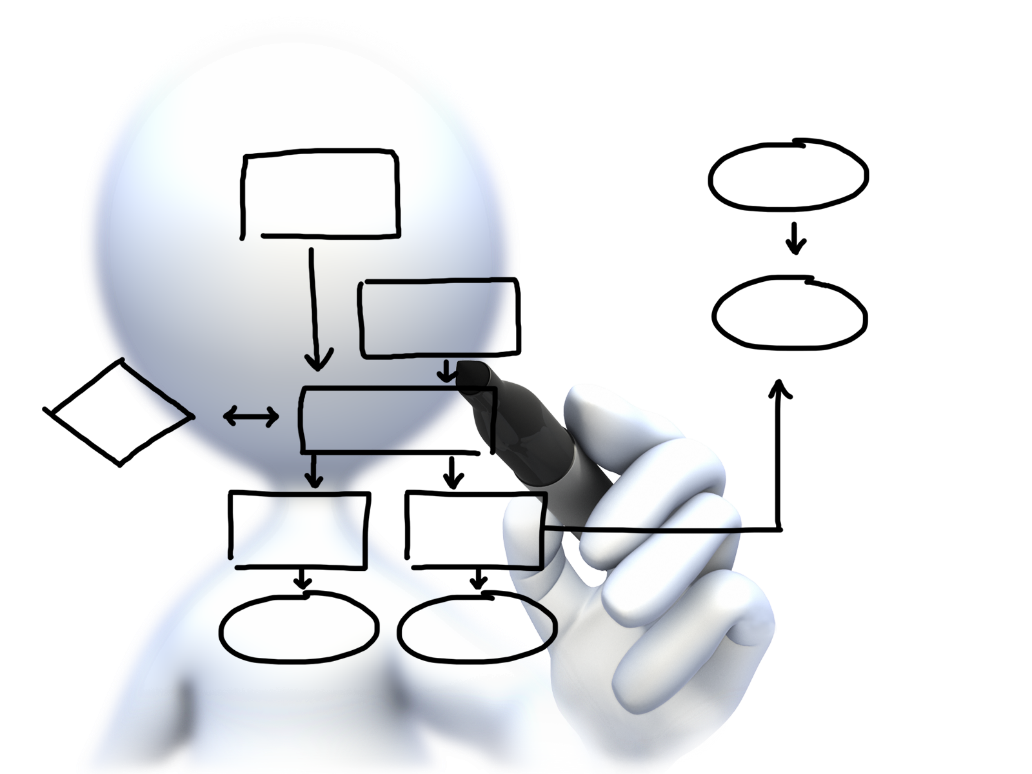 Этапы подачи заявки в реестр
Регистрация на ЕИП              Подача заявки в реестр
Частые вопросы
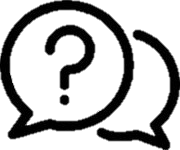 Перечень документов
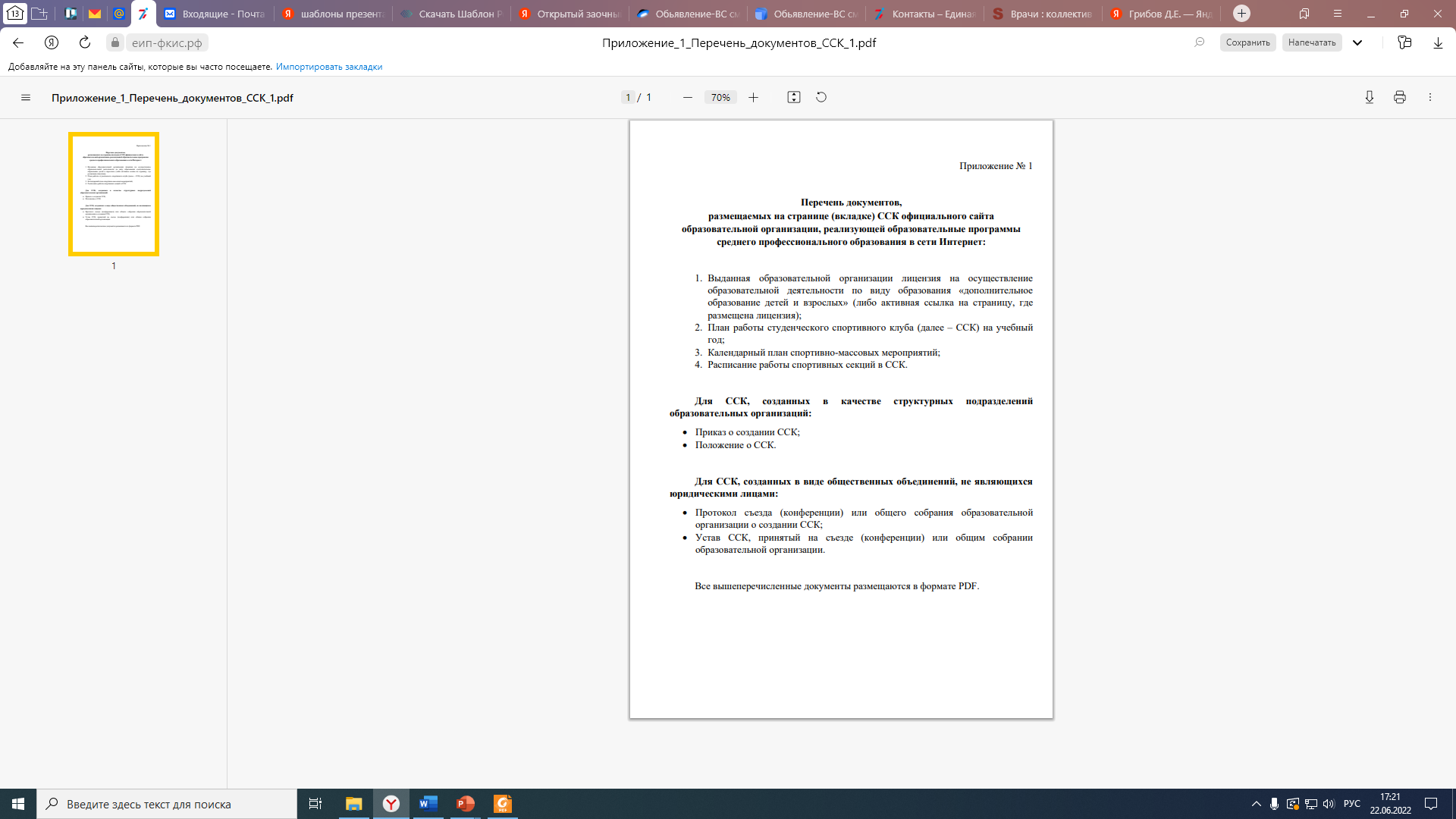 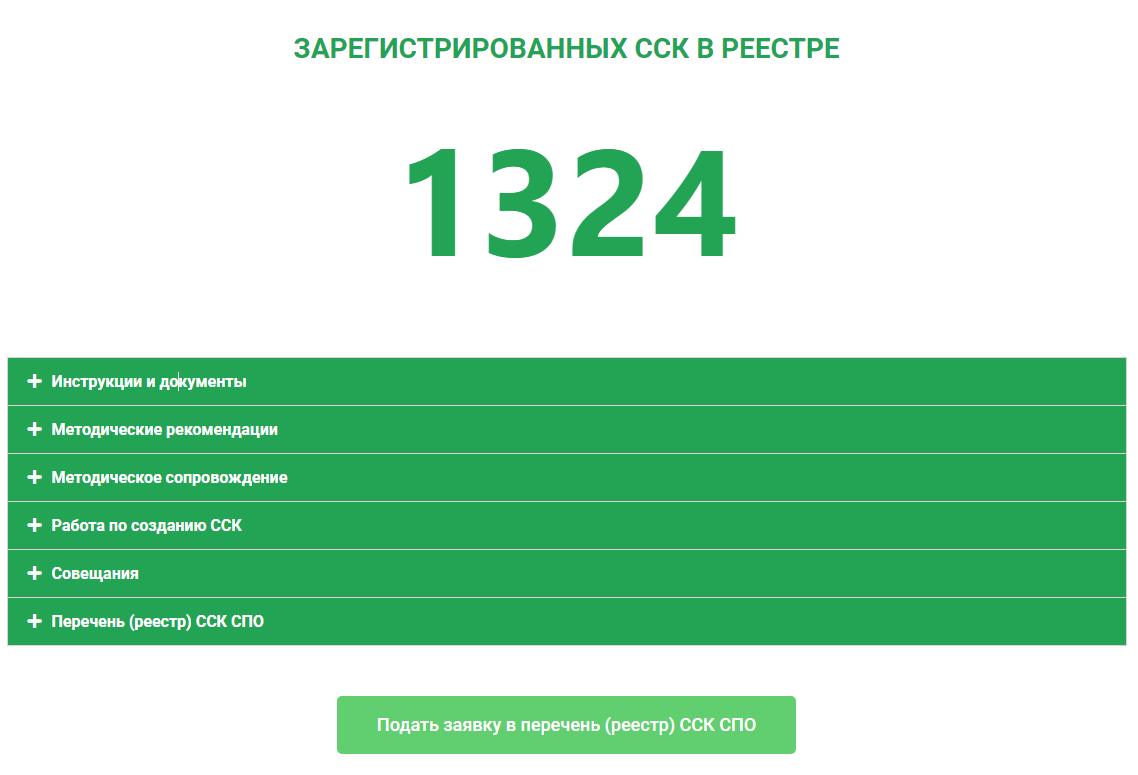 Распространенные ошибки (№1)
На сайте может быть загружен либо приказ о создании ССК (для структурных подразделений), 
либо протокол о создании ССК (для общественных объединений без образования юридического лица)
Распространенные ошибки (№2)
Все документы должны быть подписаны
Распространенные ошибки (№3)
Необходимо оформление протокол съезда (конференции) или Общего собрания ССК
Не указано, что создается студенческий спортивный клуб
Распространенные ошибки (№4)
Недостаточно документов для внесения в реестр
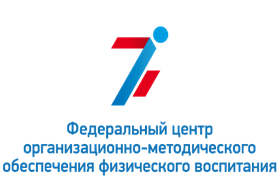 Контактная информация отдела развития студенческого спорта:Телефон: +7 (495) 360-72-46 (доб. 112)Электронная почта: studsport@fcomofv.ru